МАДОУ «Детский сад №208»
Культура речи 
педагога.
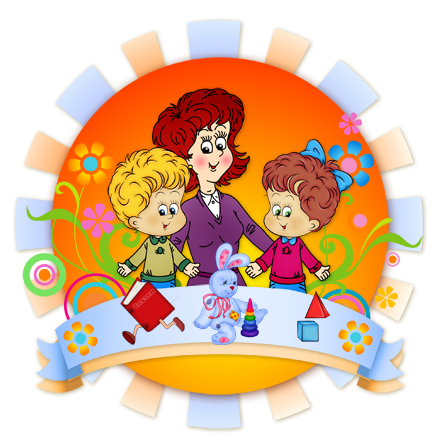 Ошибки в языке.
Зачем  говорить грамотно?!




Вопрос  культуры речи актуален,
 как никогда!!!
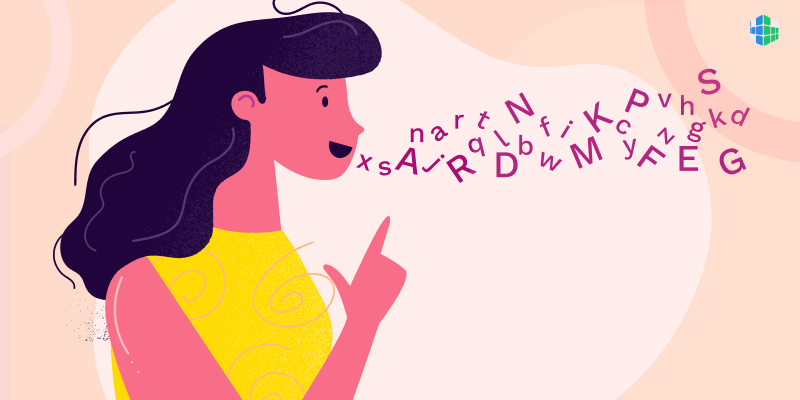 Культура речи педагога – важнейшее качество его профессиональной педагогической деятельности.
Речь педагога – основное орудие педагогического воздействия и одновременно 
образец   для  воспитанников.
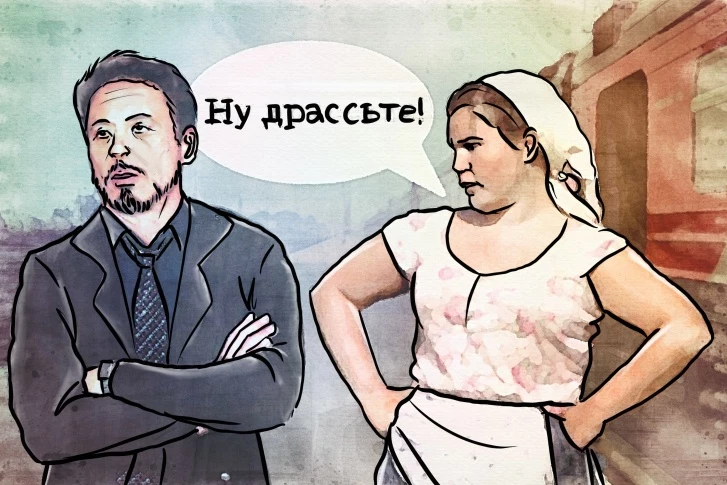 Лексические ошибки.
Дискурсивные слова. 
Произношение: 
«оплОчена»,            «коЛидор» ,       
 «лабоЛатория» ,     «свеклА» ,
«дОговор».
«Тыща»,     «Щас»,     «Чо».
   «Ихний». «Евонный». «Тамошний».
«До свидание». «День рождение»
«Вовнутрь».
«Лисапед».
ИЗБЕГАЕМ  - «Вещи». 
                       «Разувайтесь».
                        «Пылесошу».
                          «Тут».
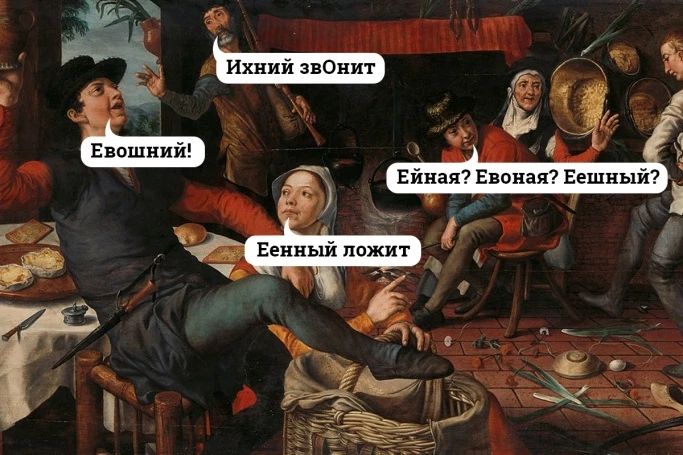 Грамматические ошибки.
«Класть – положить».
Паронимы  «Одеть – Надеть)
(Одеваем Надежду, надеваем одежду)
Окончания –сь- и –ся- глаголов  единственного и множественного чисел.
«ПомаХАЙ» – «ПомаХАЮ»
«ПозвОнишь».
«НАТЕ»  (ВОЗЬМИТЕ).
«Пошлите». 
«ЗдесЯ», «ТутА».
«Мене», 
«Взади» (СЗАДИ),
 «Взад»(НАЗАД)
«Спереди» (ВПЕРЕДИ)
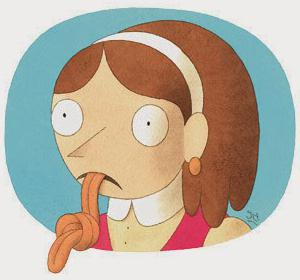 Разнеслось по интернету, что, мол, нету слова «НЕТУ».Странный вышел винегрет:слово есть, но слова нет…Уловите мысль эту:ЕСТЬ в БЕСЕДЕ слово «НЕТУ»,Ну а если  вышел в свет, - Отвечай спокойно : «НЕТ»!!!
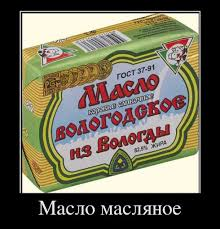 Тавталогия.
«Очень рядом…»,
«Старенький  старичок…»
«Горячий  кипяток…»
«Больной заболел…»
«В рассказе рассказывается..»
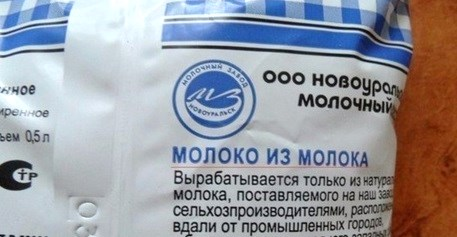 «Во дни сомнений, во дни тягостных раздумий о судьбах моей родины, -  ты один мне поддержка и опора, о великий, могучий, правдивый и свободный русский язык!Не будь тебя, – как не впасть в отчаяние при виде всего, что совершается дома? Но нельзя верить, что такой язык не был дан великому народу!»                                                                                                     И.С. Тургенев                                                       1882
Как правильно?
Светлее  (светлей?!)
Труднее  (трудней?!)
Веселее  (веселей?!)
Взрослее (взрослей?!)
Смелее  (смелей?!)
Умнее  (умней?!)
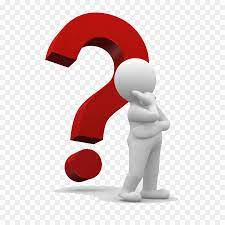 Оба варианта верны!
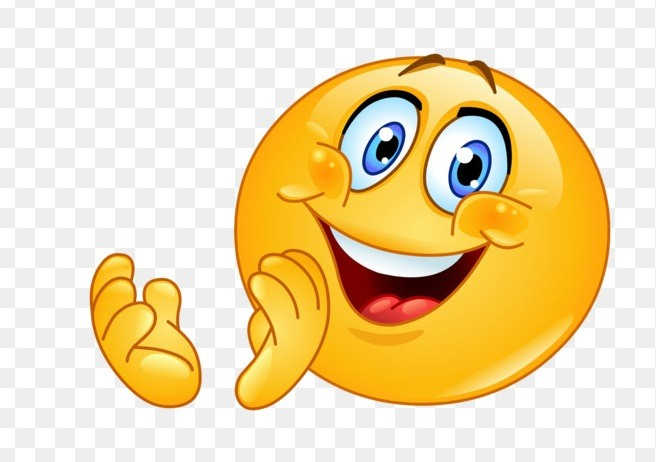 Верно ли утверждение:
«Не опять, а снова!»
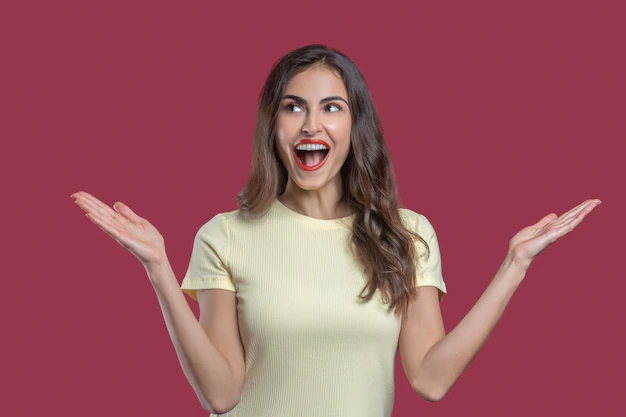 Нет!!!  Не верно!!Наречия «Опять»  и  «Снова» – абсолютные синонимы. Фраза «Не опять, а снова» носит характер фразеологизма  и никакого отношения к грамматике не имеет!!!
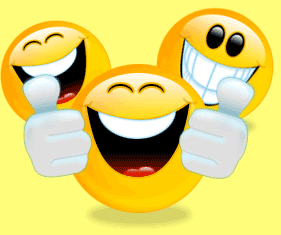 Успехов в профессиональной деятельности!
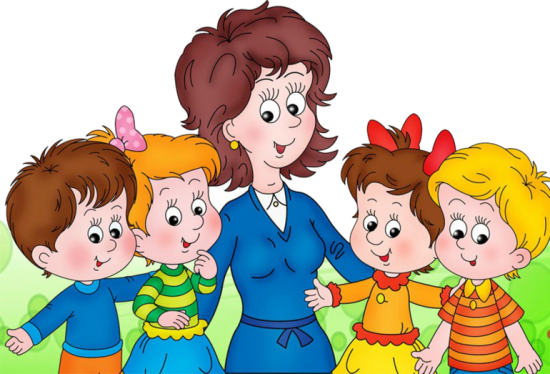